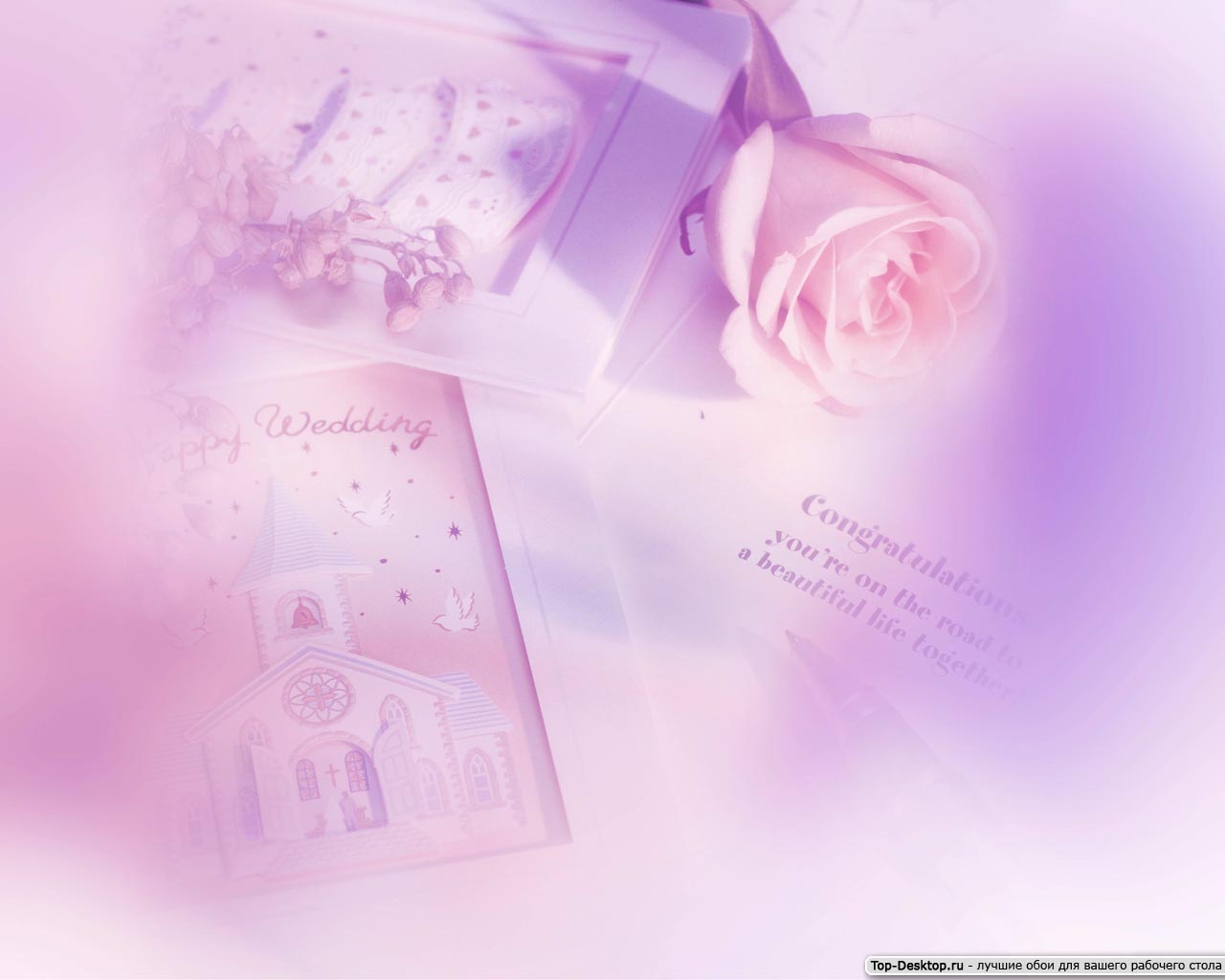 «Ум ребенка находится на кончиках его пальцев»
В. А. Сухомлинский
Автор: Балкова М.М. 
воспитатель 
МБДОУ детский сад № 5 «Вишенка»
				г. Заволжье
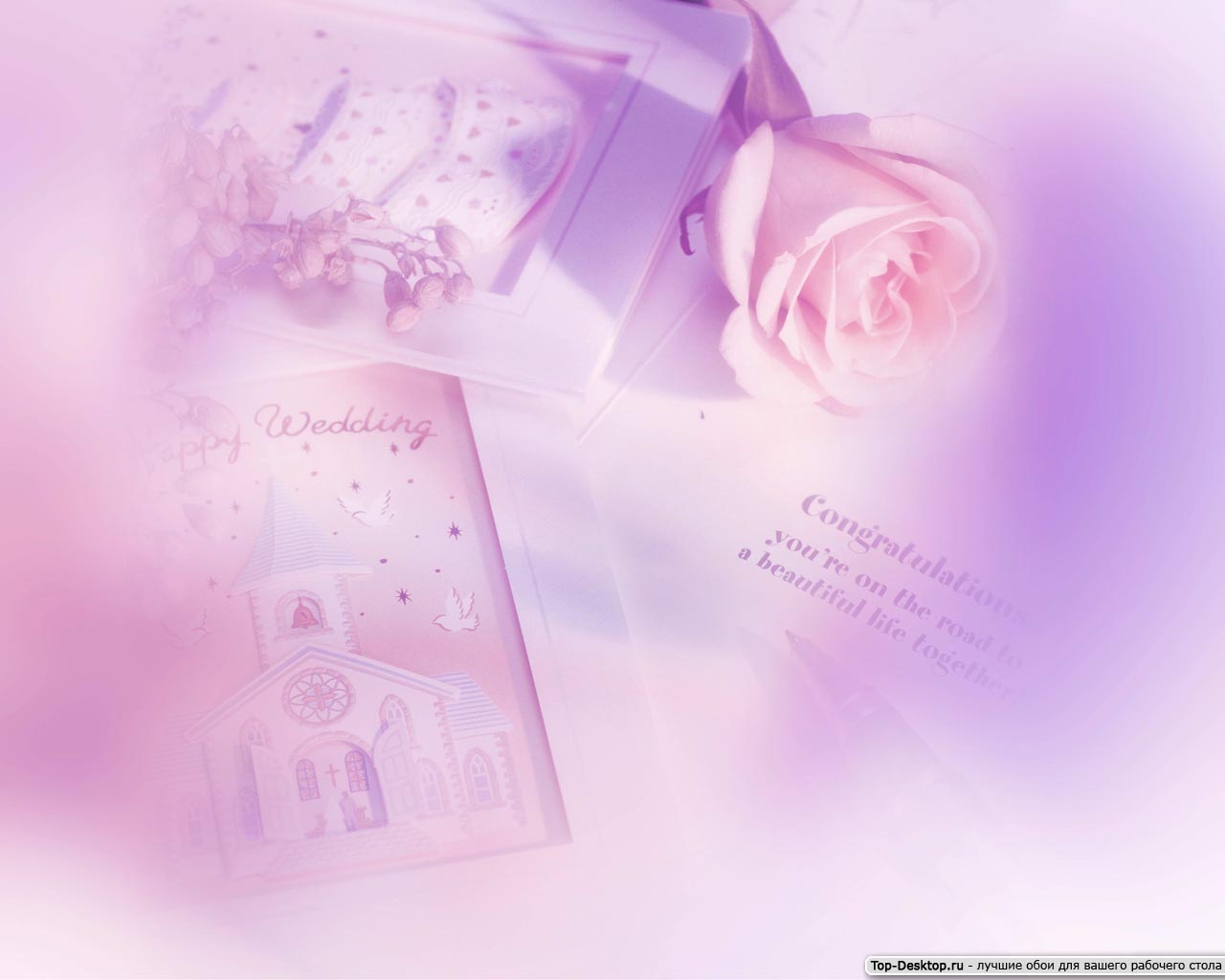 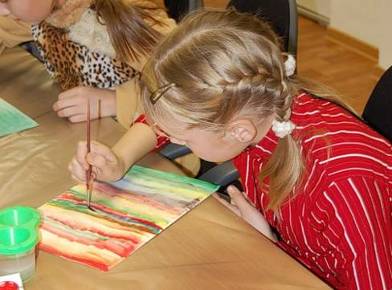 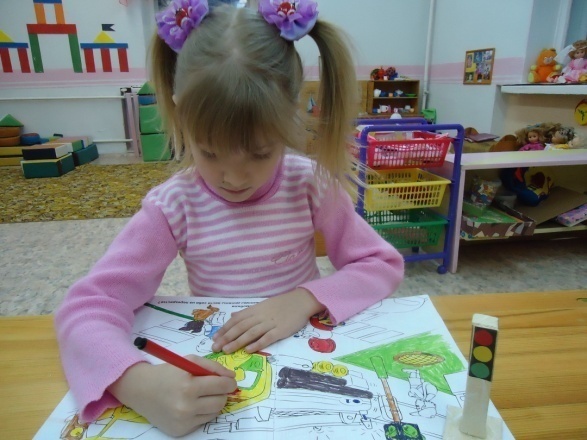 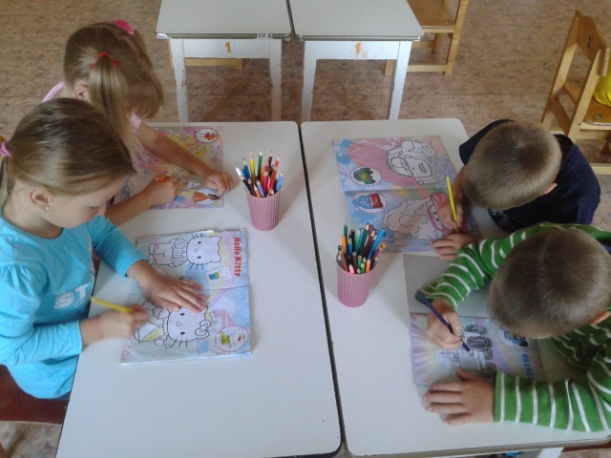 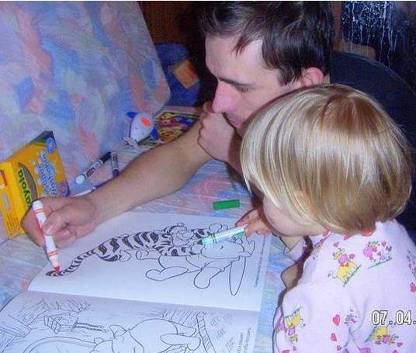 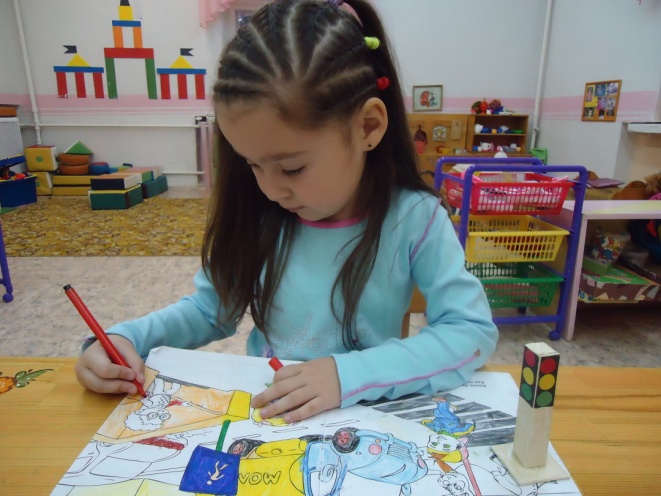 Рисование, раскрашивание картинок. Разнообразьте тематику рисунков, обратите внимание вашего ребенка на основные детали, без которых рисунок становится искажённым
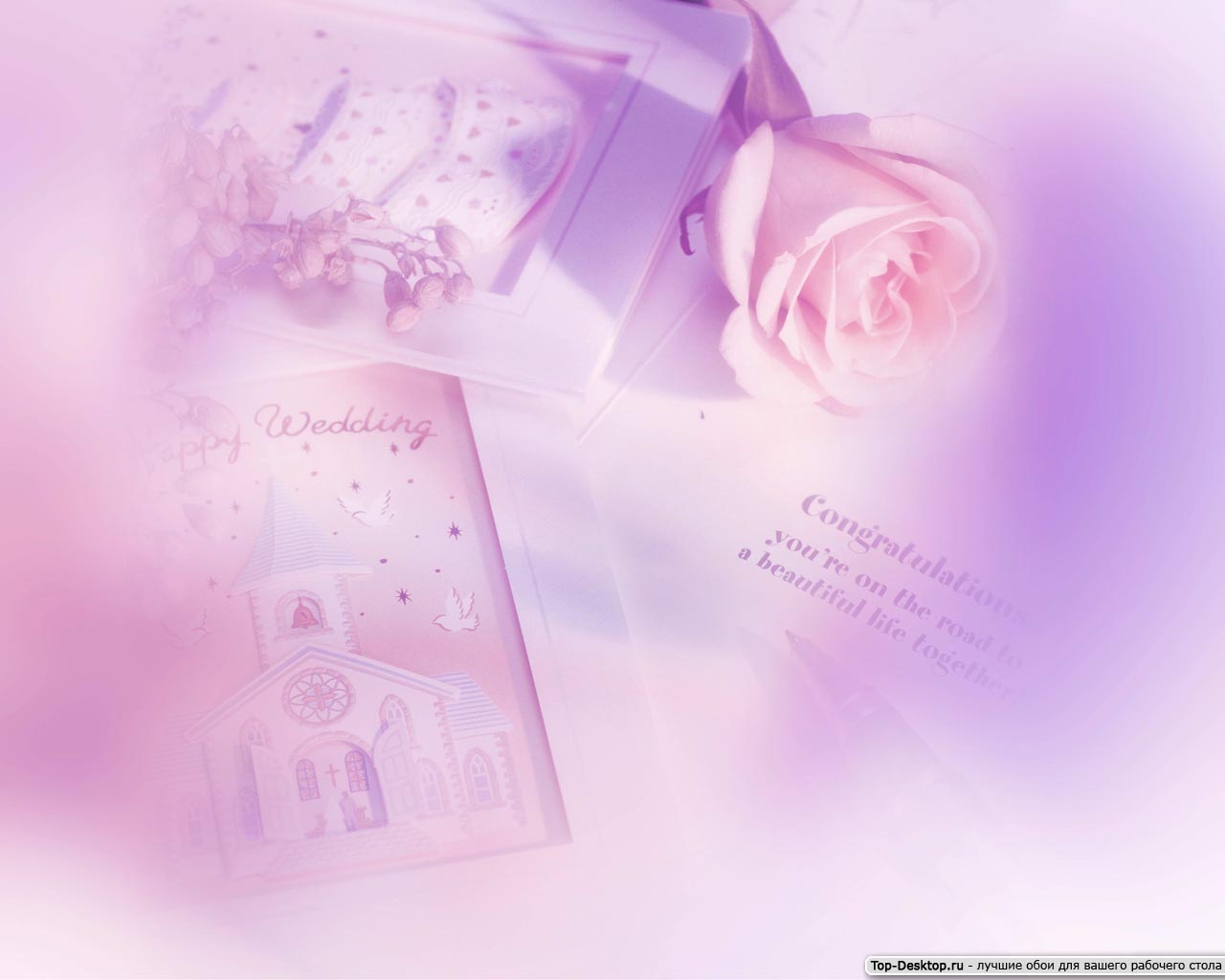 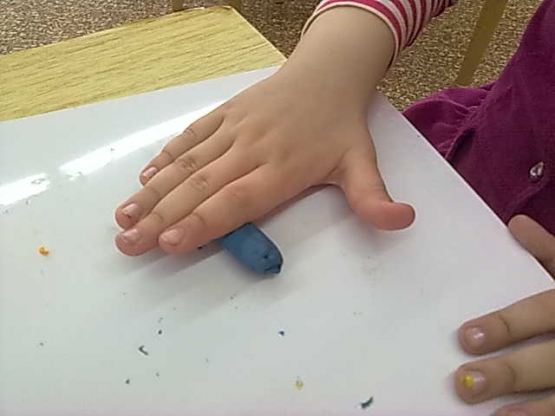 Лепка из глины и пластилина, теста. В этом занятии развивается сила кисти и пальцев, обеспечивается смена тонуса мускулатуры рук
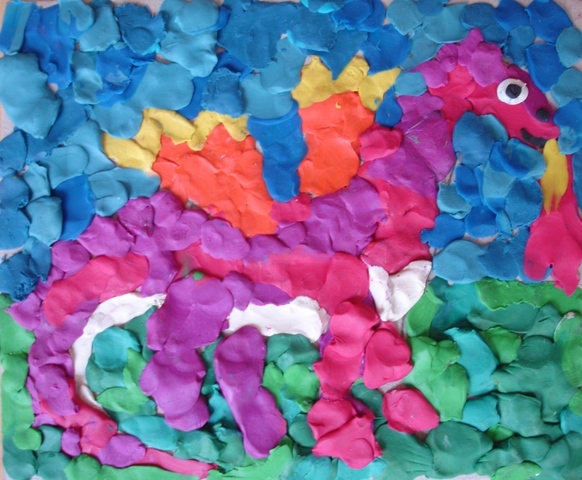 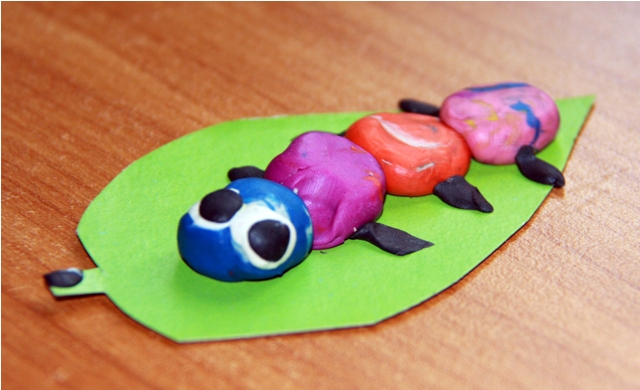 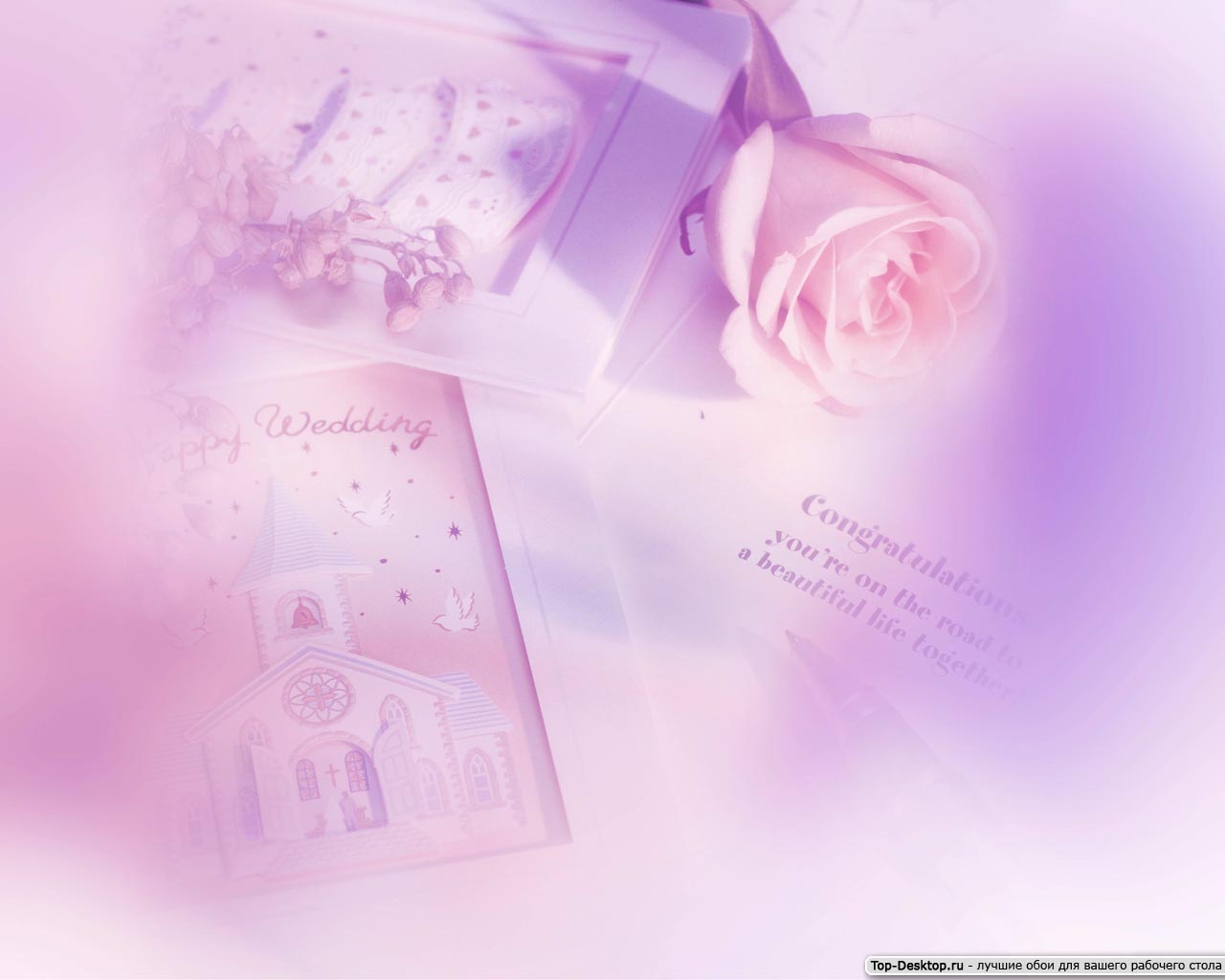 Вырезание ножницами, сминание, разрывание и надрывание, скручивание и другие виды бумажной пластики способствуют формированию координации движений кистей рук и пальчиков
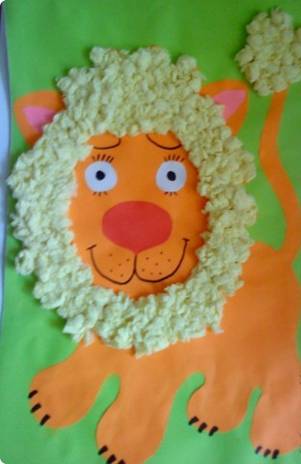 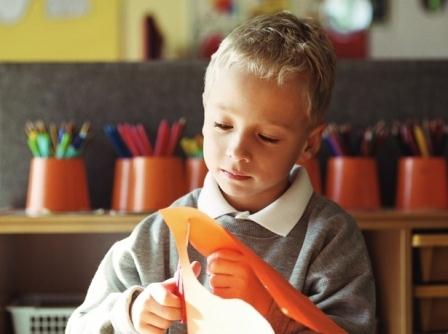